وزارة التعليم العالي والبحث العلميالجامعة المستنصريةكلية الادارة والاقتصاد
قسم الاحصاء
المحاضرة الاولى
مقدمة عن البرنامج
الكورس الثاني/ المرحلة الاولى/ صباحي مسائي
البروفايل الاكاديمي للاستاذ
https://uomustansiriyah.edu.iq/e-learn/profile.php?id=1740

اسم التدريسي
م. علياء هاشم محمد

2020-2021
1
Microsoft  Word 2010
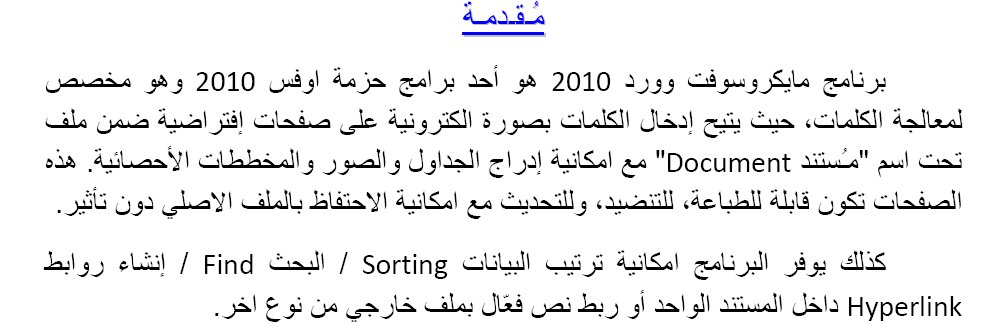 2
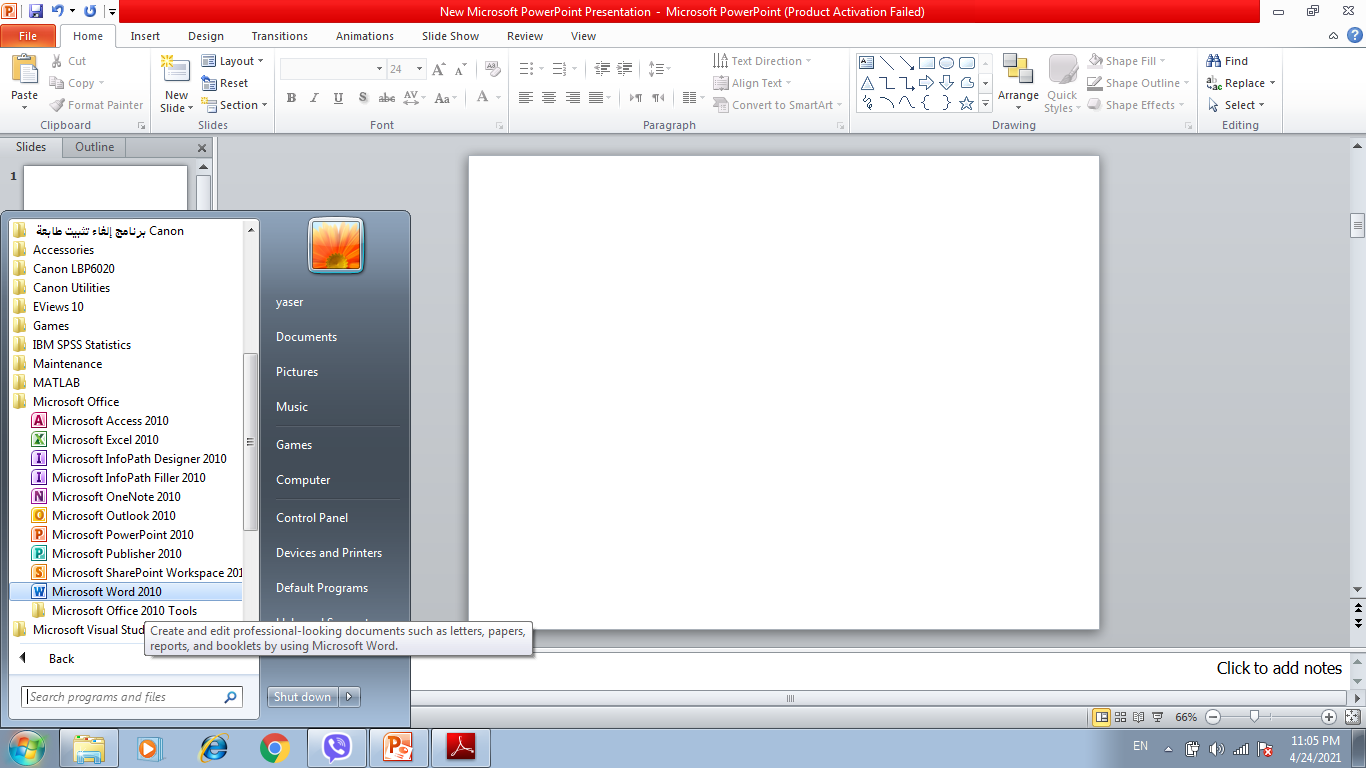 لتشغيل برنامج مايكروسوفت وورد2010
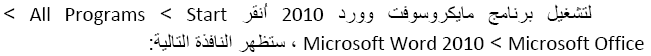 3
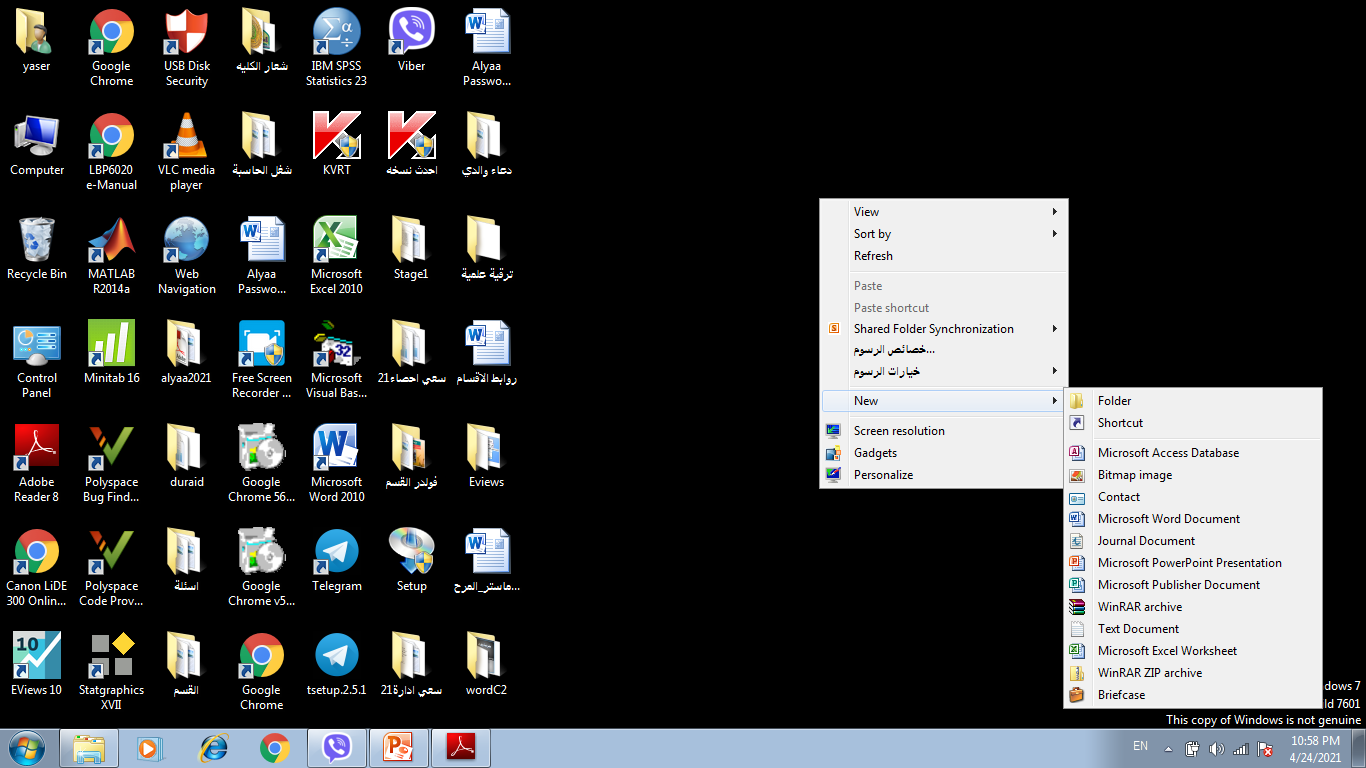 لانشاء ملف وررود بطريقة اخرى
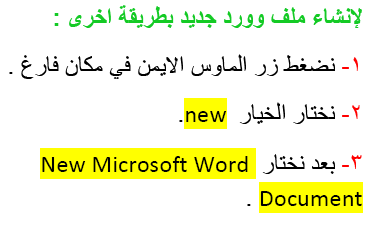 4
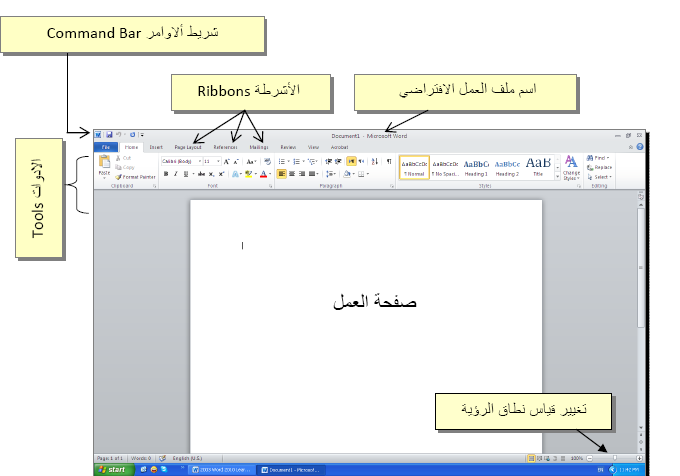 واجهة البرنامج
5
عناصر الواجهة الرئيسية هي:
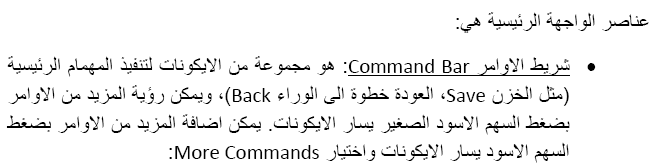 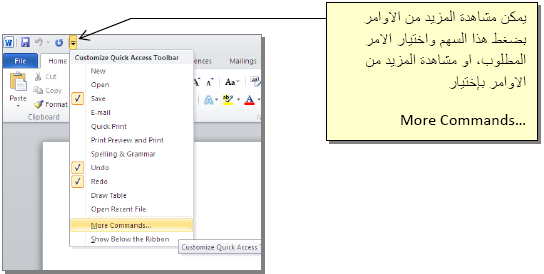 6
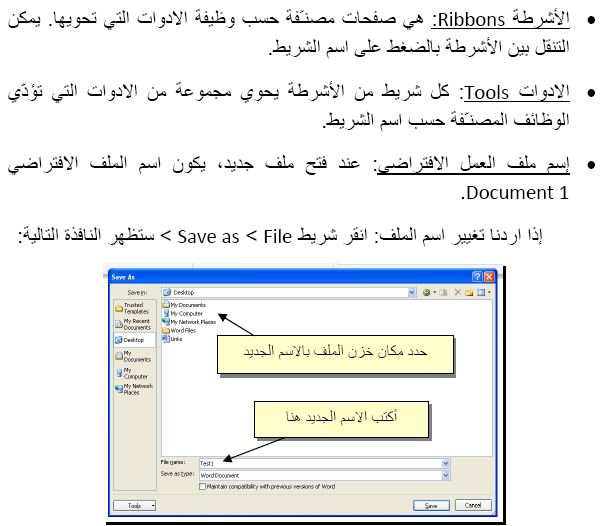 7
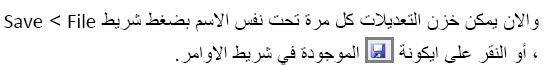 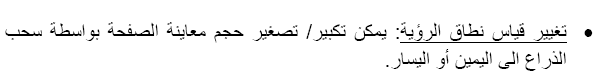 8
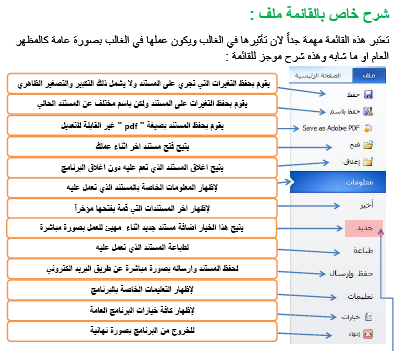 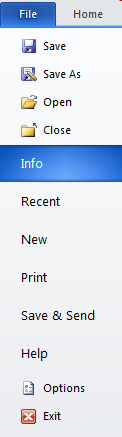 9
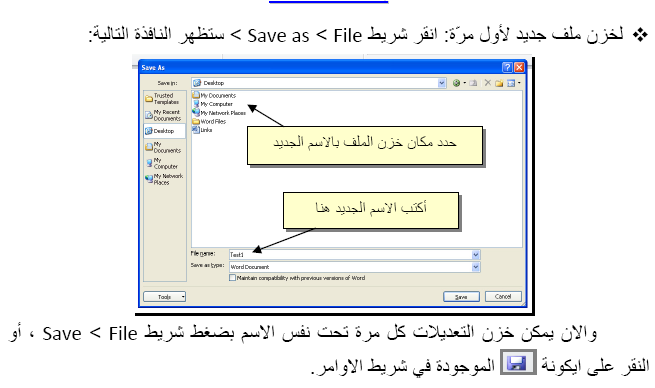 10
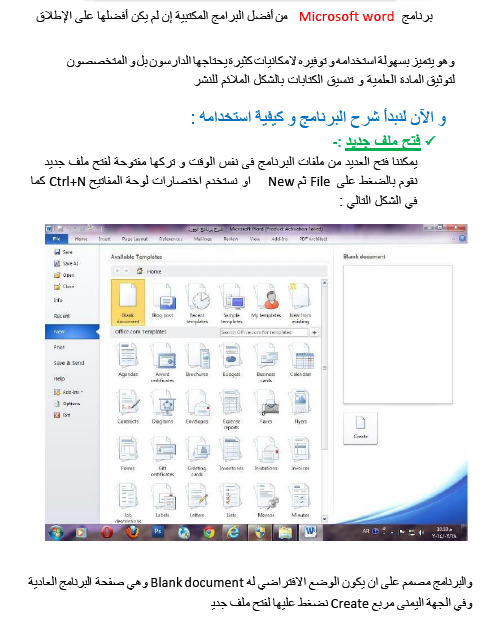 11
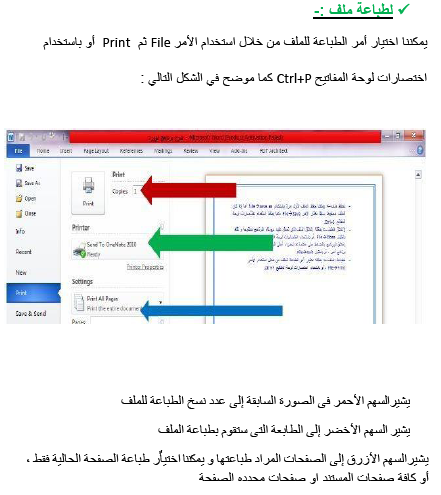 12
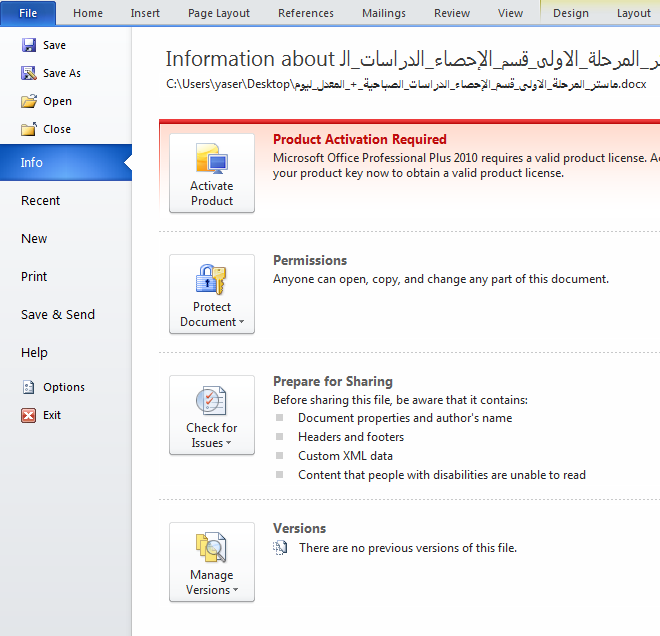 لتغيير الارقام من عربي الى انكليزي وبالعكس
13
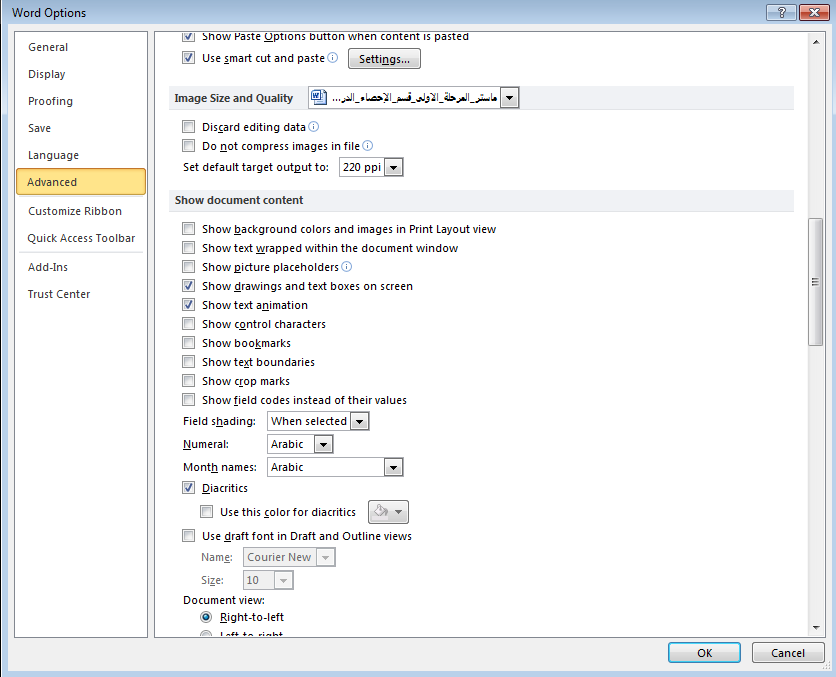 14